Aula 4. Formulação de Hipóteses
Pesquisa Científica e Relações Internacionais
IRI-USP
Prof. Pedro Feliú
Conceito de Hipótese
Hipóteses indicam o que estamos buscando ou tentando provar, a explicação do fenômeno estudado formulado em forma de proposição
Elementos Centrais da Hipótese
Testar a validade de uma proposição
Falseável
Relacionar duas ou mais variáveis
Exemplo: O aumento do número de acordos de livre comércio de um país possui um efeito positivo no crescimento econômico
Tabela da Verdade
Lógica: dicotômico – verdadeiro (V) ou Falso (F)
Exemplo Inconsistente
Exemplo
H1: O investimento na diplomacia aumenta a projeção internacional do país 
H2: O aumento na dotação orçamentária do MRE possui um efeito positivo no número de acordos internacionais assinados e cargos relevantes ocupados nas OIs pelo país.
H1: O discurso presidencial impacta negativamente a percepção da opinião pública/mídia sobre a China
Tipos de Hipóteses
1. Descritivas: Ex: Líderes africanos são mais julgados pelo TPI quando comparados aos líderes de outros continentes.
2. Correlacionais: Ex: Pertencer ao partido do presidente e votar a favor de suas propostas no Congresso Nacional.
3. Causais: Ex: A adoção da lei Maria da Penha diminuiu os índices de violência contra a mulher.
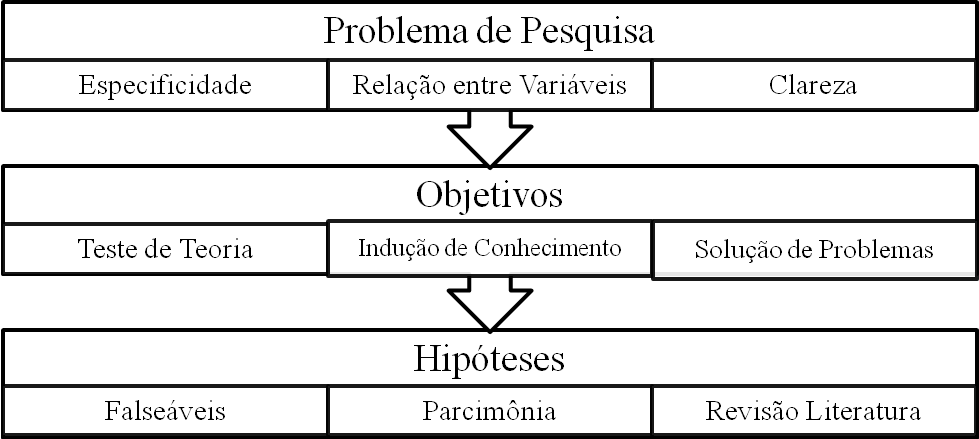